МИНИСТЕРСТВО ОБАЗОВАНИЯ РЕСПУБЛИКИ БЕЛАРУСЬ
 
УЧЕБНО-НАУЧНО-ИННОВАЦИОННЫЙ КЛАСТЕР НЕПРЕРЫВНОГО ПЕДАГОГИЧЕСКОГО ОБРАЗОВАНИЯ
 
УЧРЕЖДЕНИЕ ОБРАЗОВАНИЯ
«МОЗЫРСКИЙ ГОСУДАРСТВЕННЫЙ ПЕДАГОГИЧЕСКИЙ УНИВЕРСИТЕТ ИМЕНИ И.П. ШАМЯКИНА»
 
ЦЕНТР ПЕДАГОГИЧЕСКИХ ТЕХНОЛОГИЙ
Научно-методический семинар
 
«Повышение качества образования в высшей школе: 
методические подходы к решению проблемы»
ПОДГОТОВИЛА СТУДЕНТКА
ФИЛОЛОГИЧЕСКОГО ФАКУЛЬТЕТА
2 КУРСА 4 ГРУППЫ
ЛИНЕВИЧ АЛЕСЯ
Цели работы участников семинара:

-- обмен опытом по применению инновационных образовательных технологий, направленных на повышение уровня успеваемости студентов;
 
-- поиск путей повышения мотивации студентов к овладению системой профессиональных знаний и умений;

 -- выработка рекомендаций по повышению качества образования студентов в процессе университетского обучения.
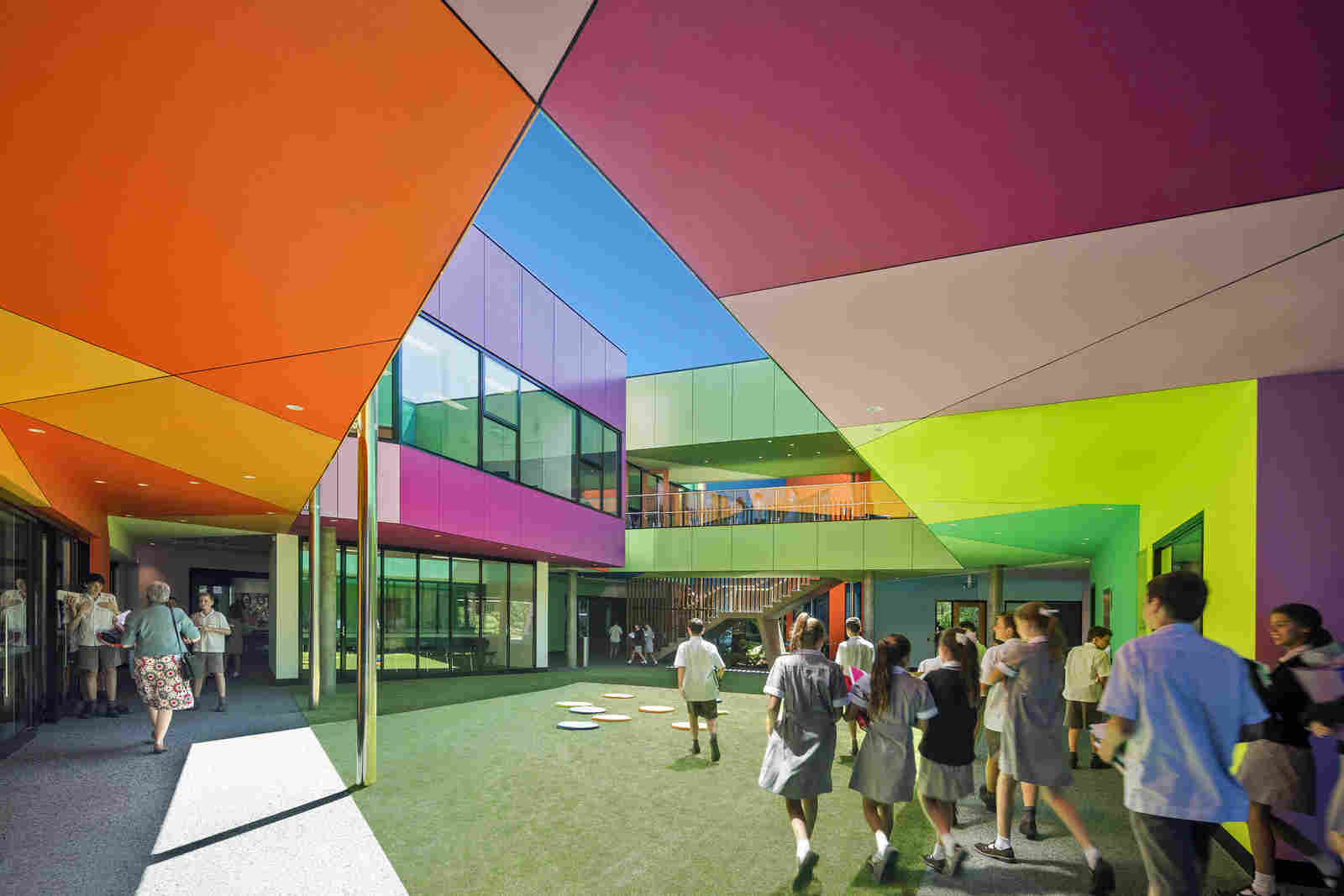 2
ОТКРЫТИЕ НАУЧНО-МЕТОДИЧЕСКОГО СЕМИНАРА
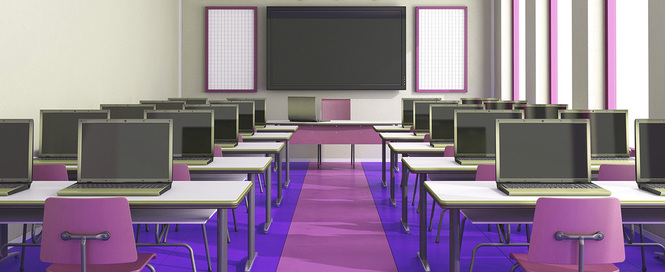 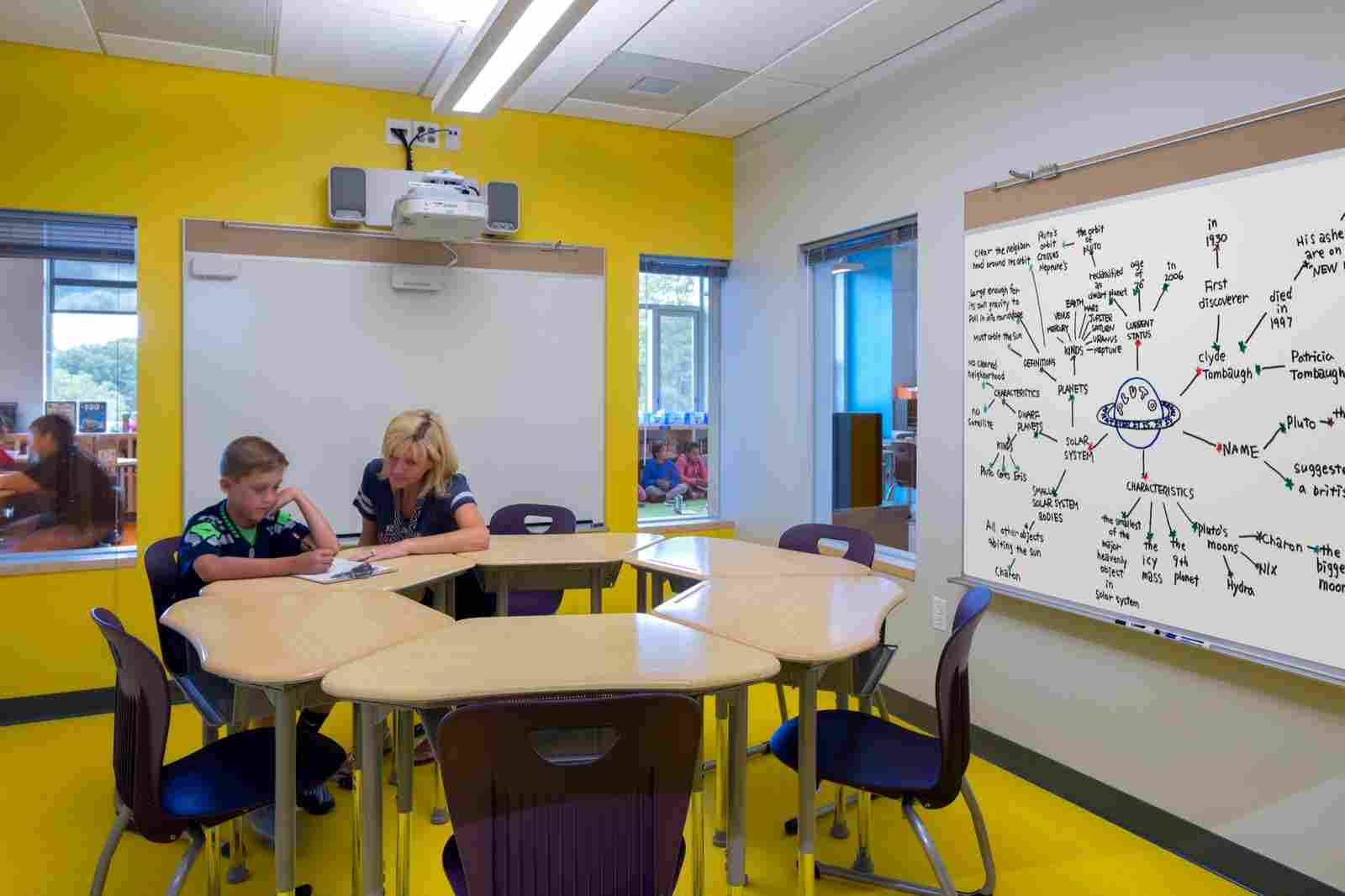 ОТКРЫТИЕ НАУЧНО-МЕТОДИЧЕСКОГО СЕМИНАРА
Борис Алексеевич Крук,
декан факультета дошкольного и начального  образования,кандидат филологических наук, доцент
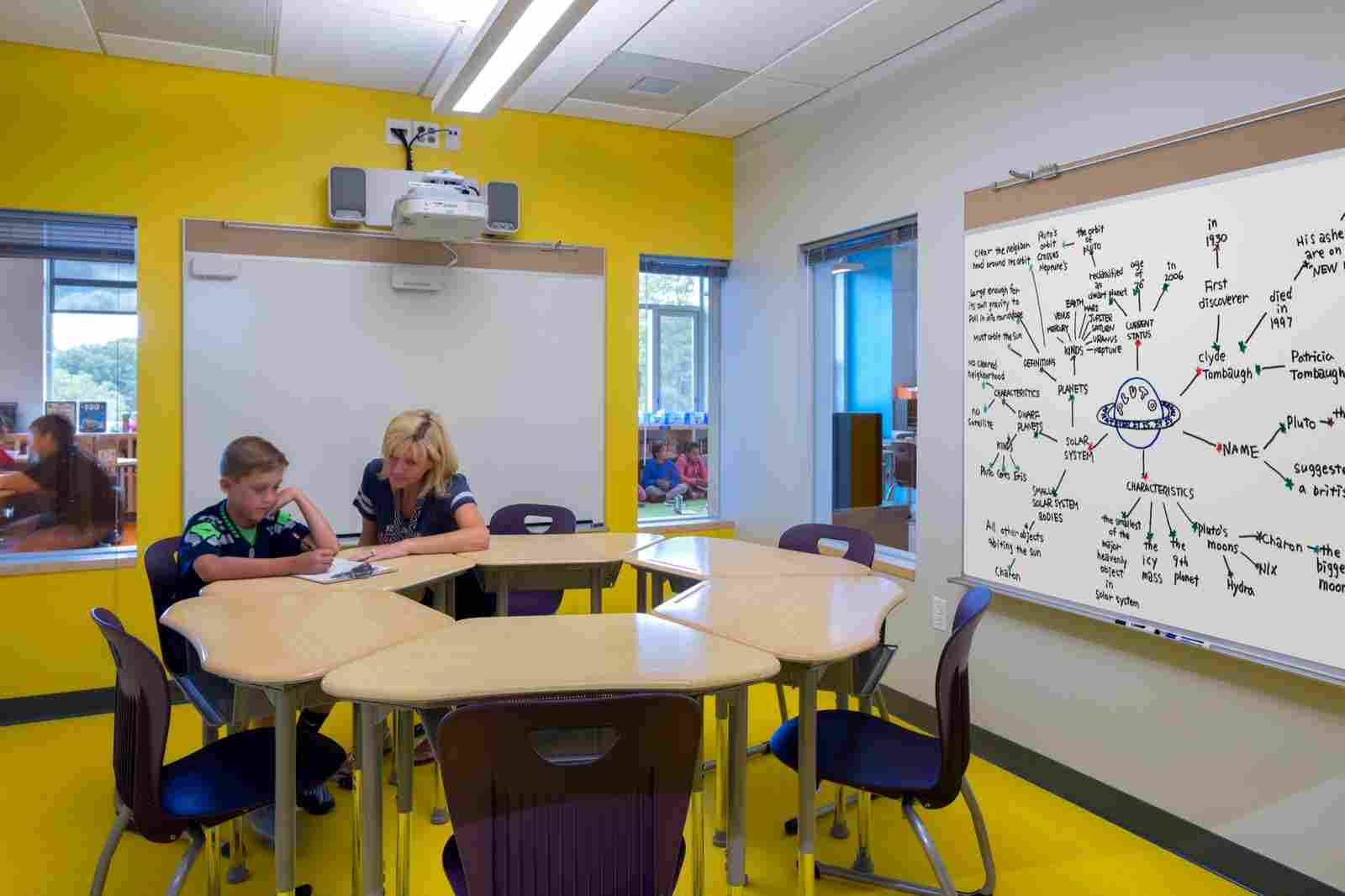 Инновационые подходы к подготовке будущего педагога к профессиональной деятельности в системе инклюзивного образования
Жлудова Наталия Семеновна,
доцент кафедры специальной педагогики
и методик дошкольного и начального образования,
кандидат педагогических наук, доцент
МЕТОДИЧЕСКИЕ АСПЕКТЫ УСПЕШНОСТИ ОБУЧЕНИЯ СТУДЕНТОВ-ФИЛОЛОГОВ
Лобан Марина Геннадьевна,
старший преподаватель кафедры
белорусской и русской филологии
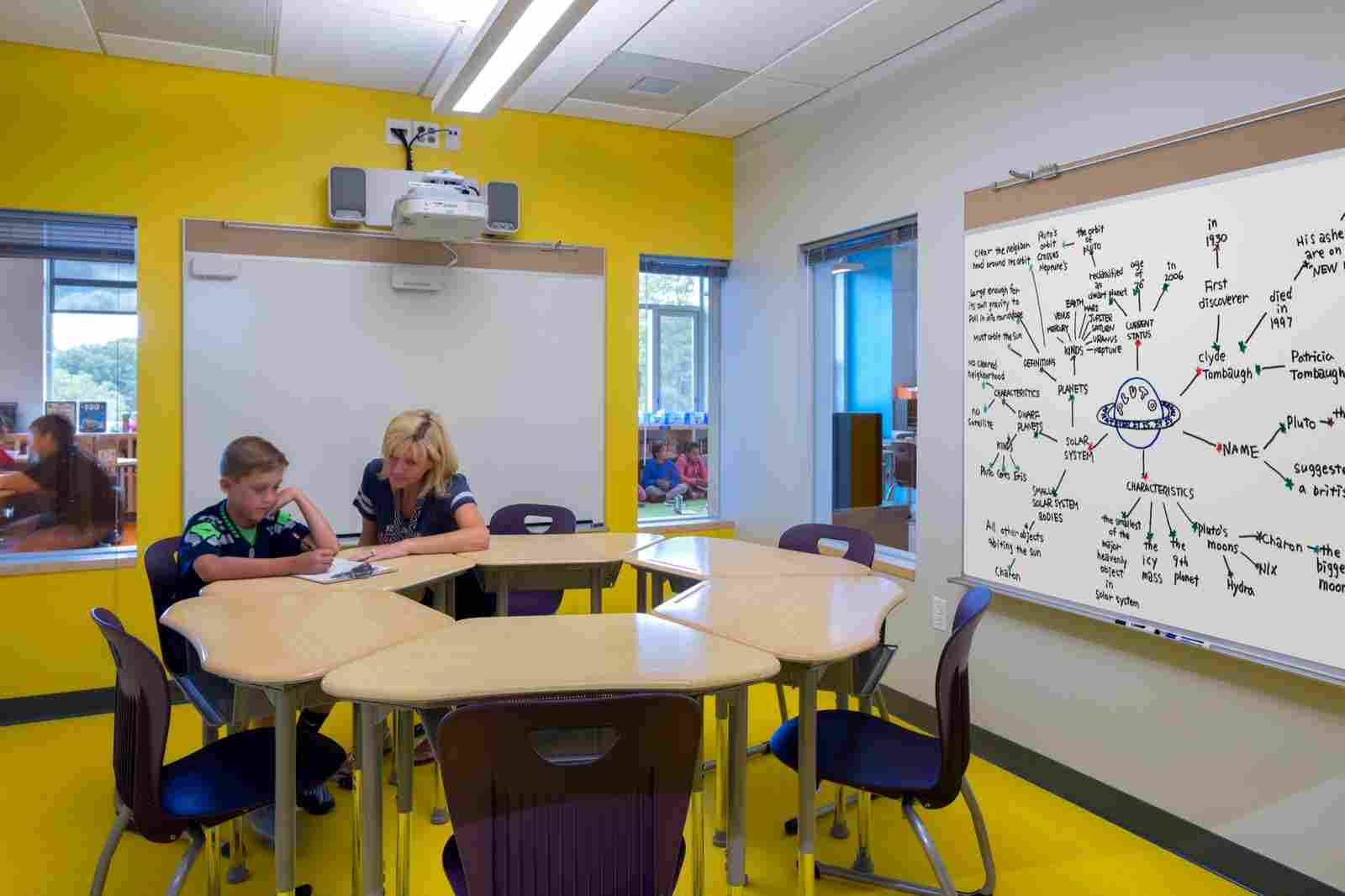 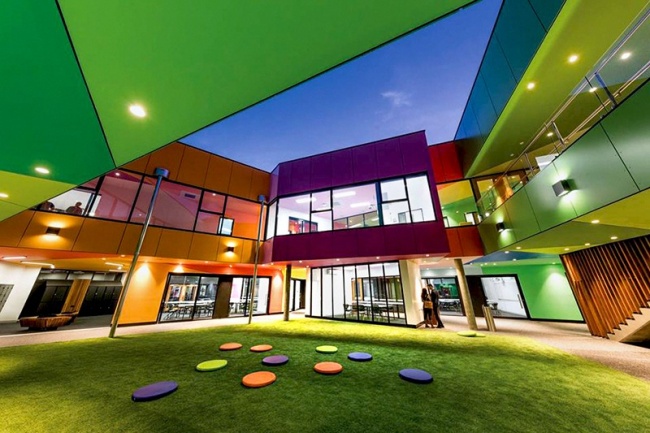 ОТКРЫТЫЙ МИКРОФОН, ВОПРОСЫ-ОТВЕТЫ, ПОДВЕДЕНИЕ ИТОГОВ
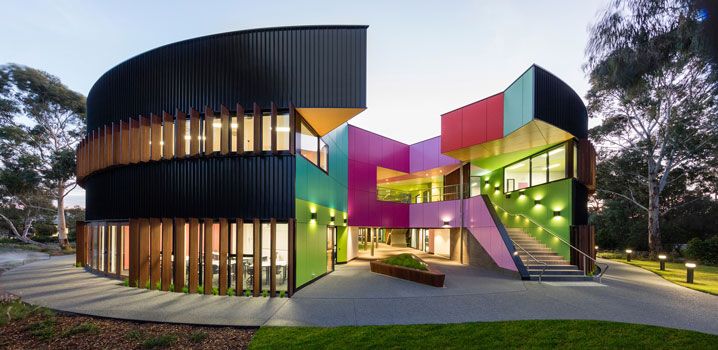 Так же, если ученику нужно немного отдохнуть от нагрузки на уроках, он может посмотреть в окно и дать отдохнуть глазам и мыслям.
МИНИСТЕРСТВО ОБАЗОВАНИЯ РЕСПУБЛИКИ БЕЛАРУСЬ
 
УЧЕБНО-НАУЧНО-ИННОВАЦИОННЫЙ КЛАСТЕР НЕПРЕРЫВНОГО ПЕДАГОГИЧЕСКОГО ОБРАЗОВАНИЯ
 
УЧРЕЖДЕНИЕ ОБРАЗОВАНИЯ
«МОЗЫРСКИЙ ГОСУДАРСТВЕННЫЙ ПЕДАГОГИЧЕСКИЙ УНИВЕРСИТЕТ ИМЕНИ И.П. ШАМЯКИНА»
 
ЦЕНТР ПЕДАГОГИЧЕСКИХ ТЕХНОЛОГИЙ
Научно-методический семинар
 
«Повышение качества образования в высшей школе: 
методические подходы к решению проблемы»
ПОДГОТОВИЛА СТУДЕНТКА
ФИЛОЛОГИЧЕСКОГО ФАКУЛЬТЕТА
2 КУРСА 4 ГРУППЫ
ЛИНЕВИЧ АЛЕСЯ
Спасибо за внимание!
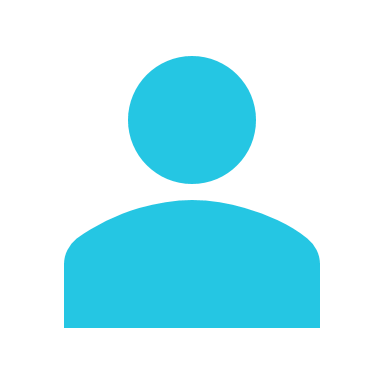 Надежда Колесникова
+7 (123) 987-65-54
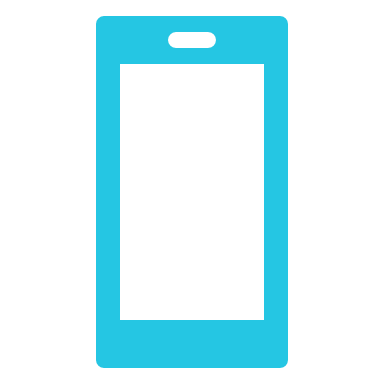 nadezhda@www.proseware.com
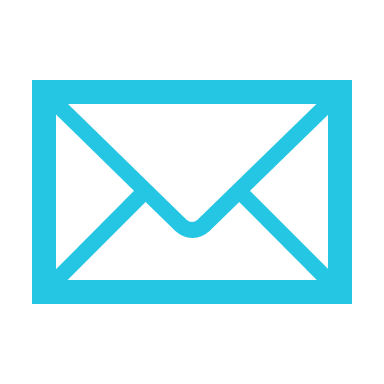 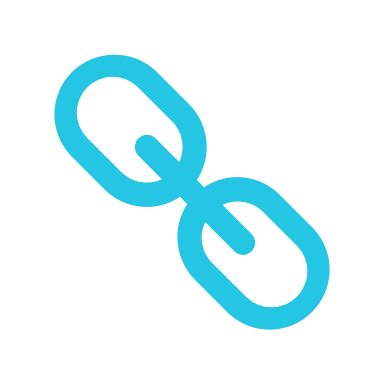 www.proseware.com